Poľné rastliny
Obilniny a krmoviny
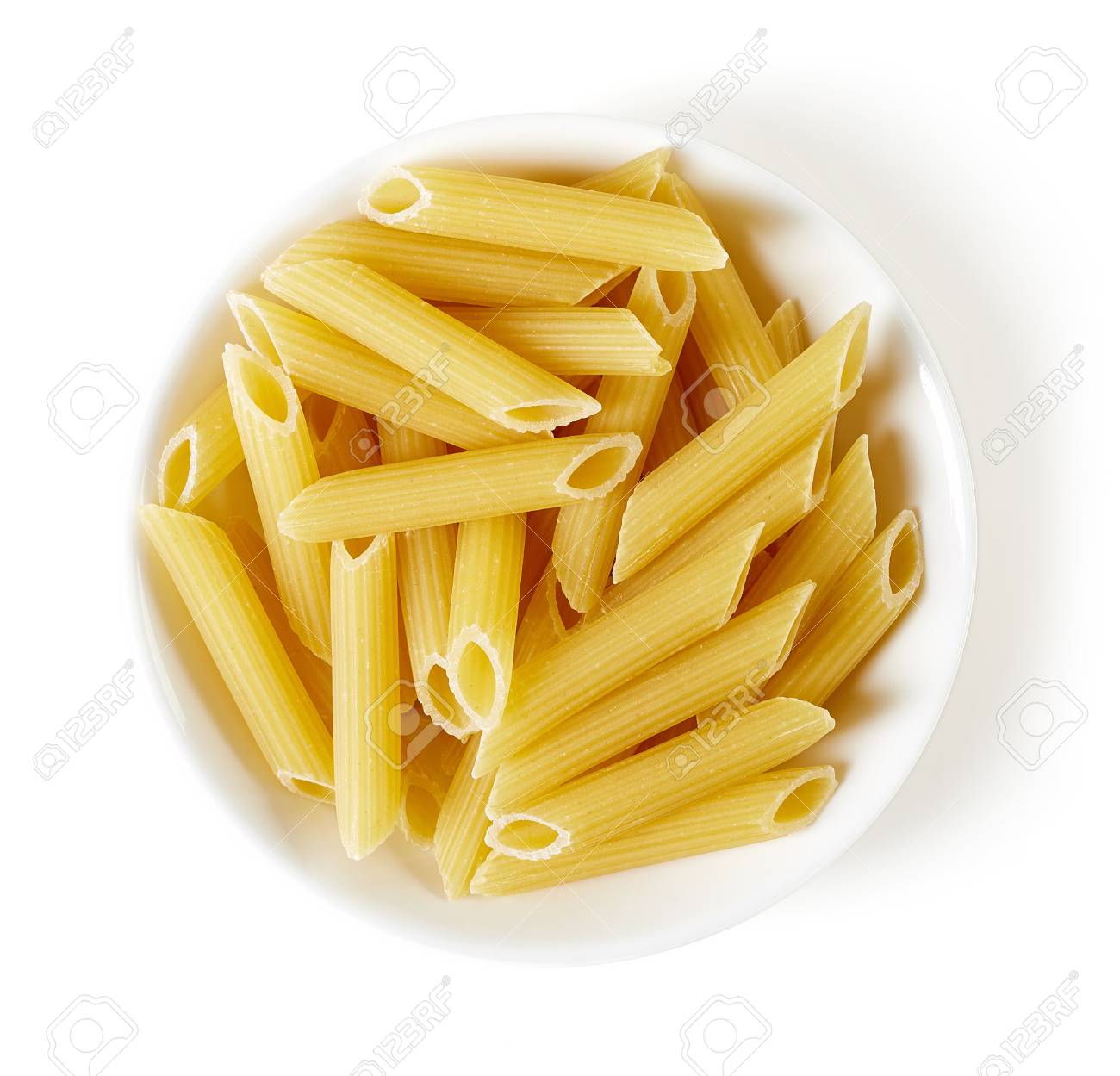 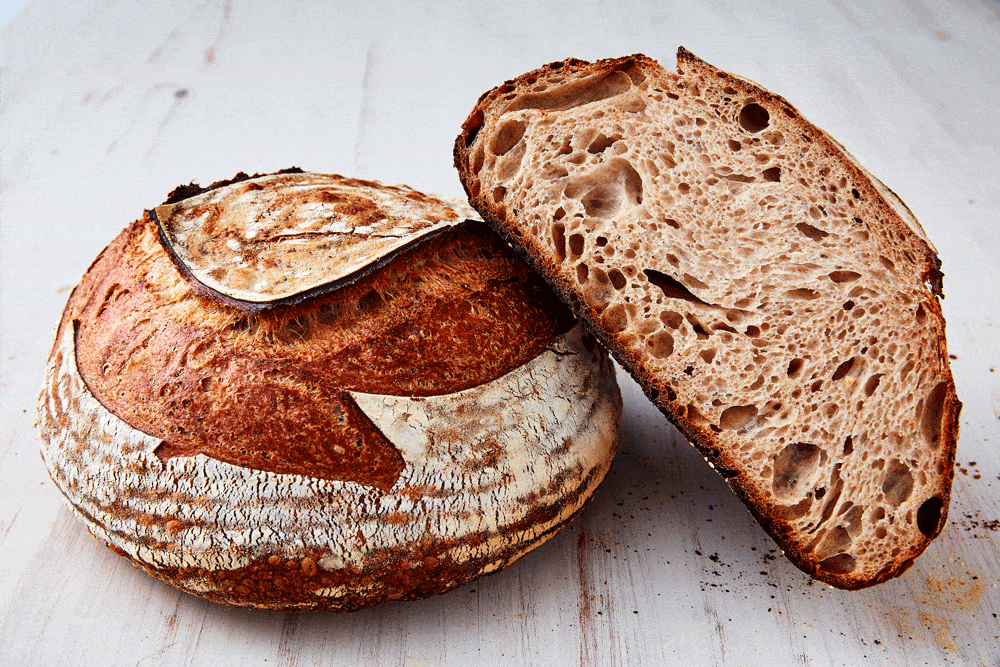 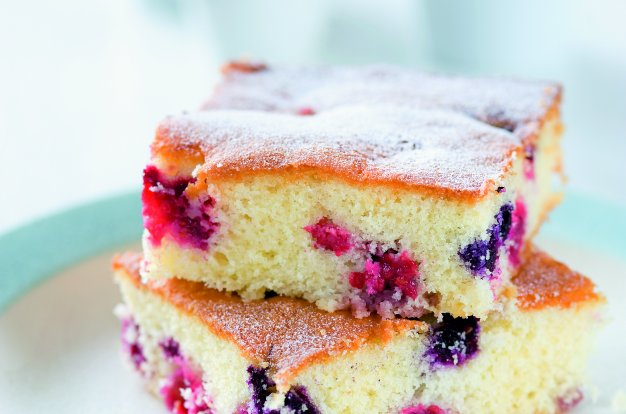 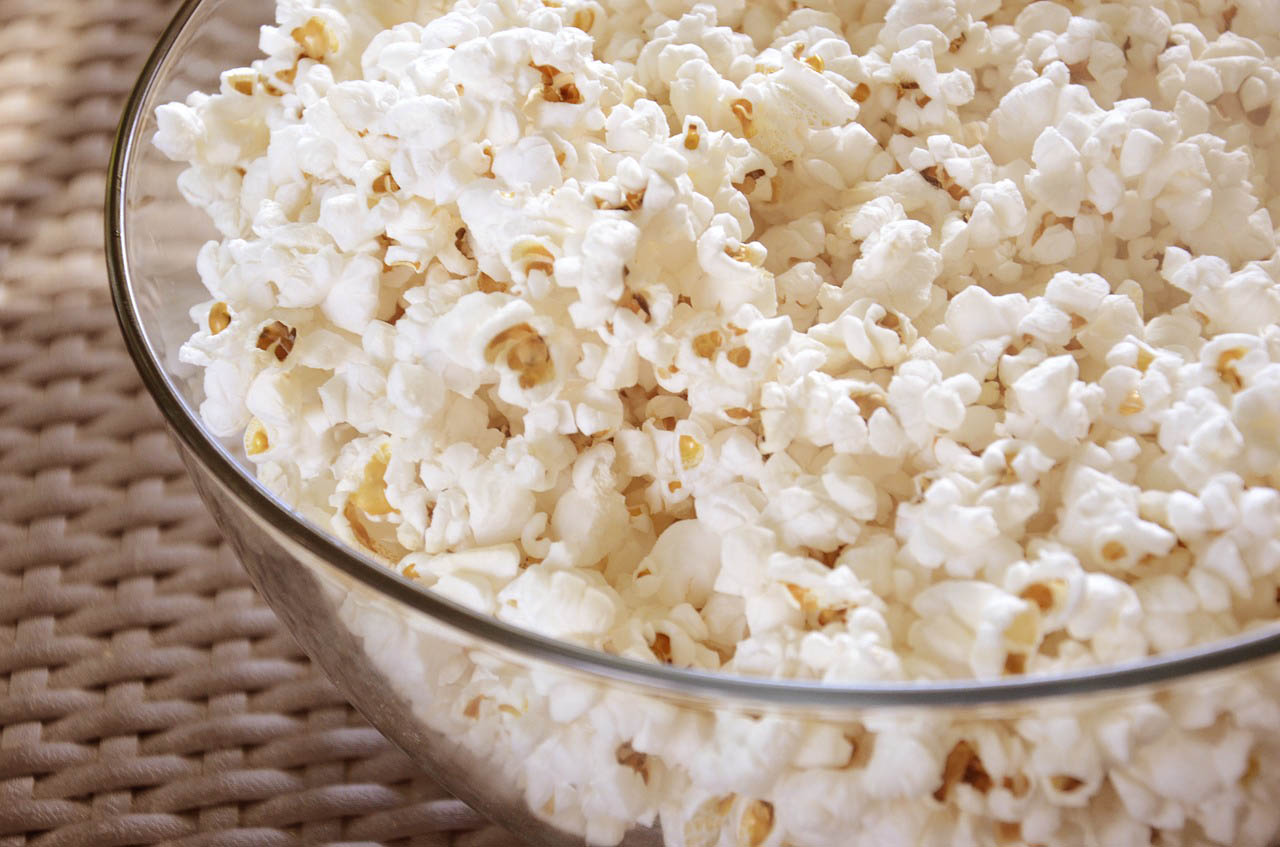 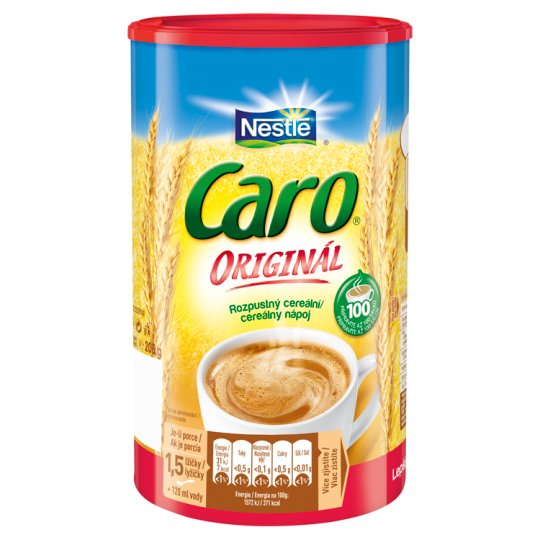 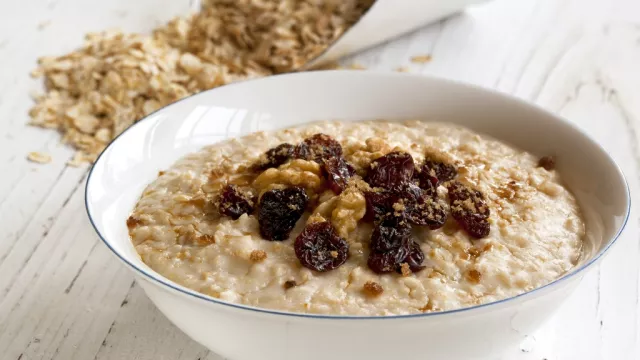 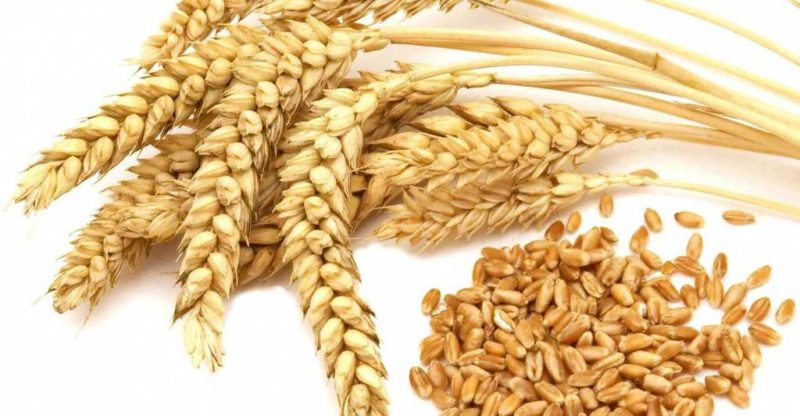 Obilniny
Stavbou podobné lúčnym trávam
Pestujú sa pre zrno  
Hlavné druhy: 
 pšenica, jačmeň, kukurica, ryža, raž, ovos, cirok,
Spracúvajú sa na múku, krúpy, vločky, slad, škrob, krmivá
Stavba
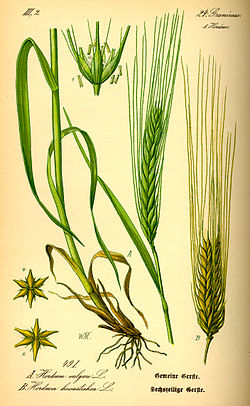 Kvety v klasoch
Listy s rovnobežnou žilnatinou
Stonka steblo = dutá s kolienkami
Korene zväzkovité
Semená = zrná
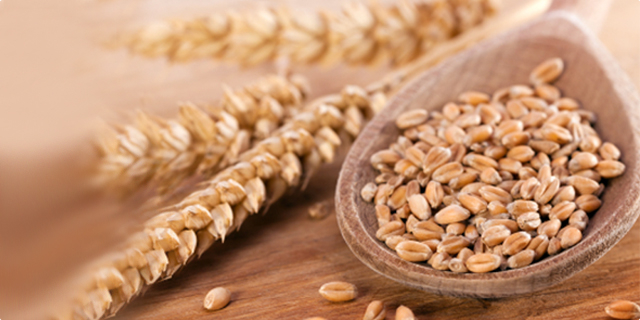 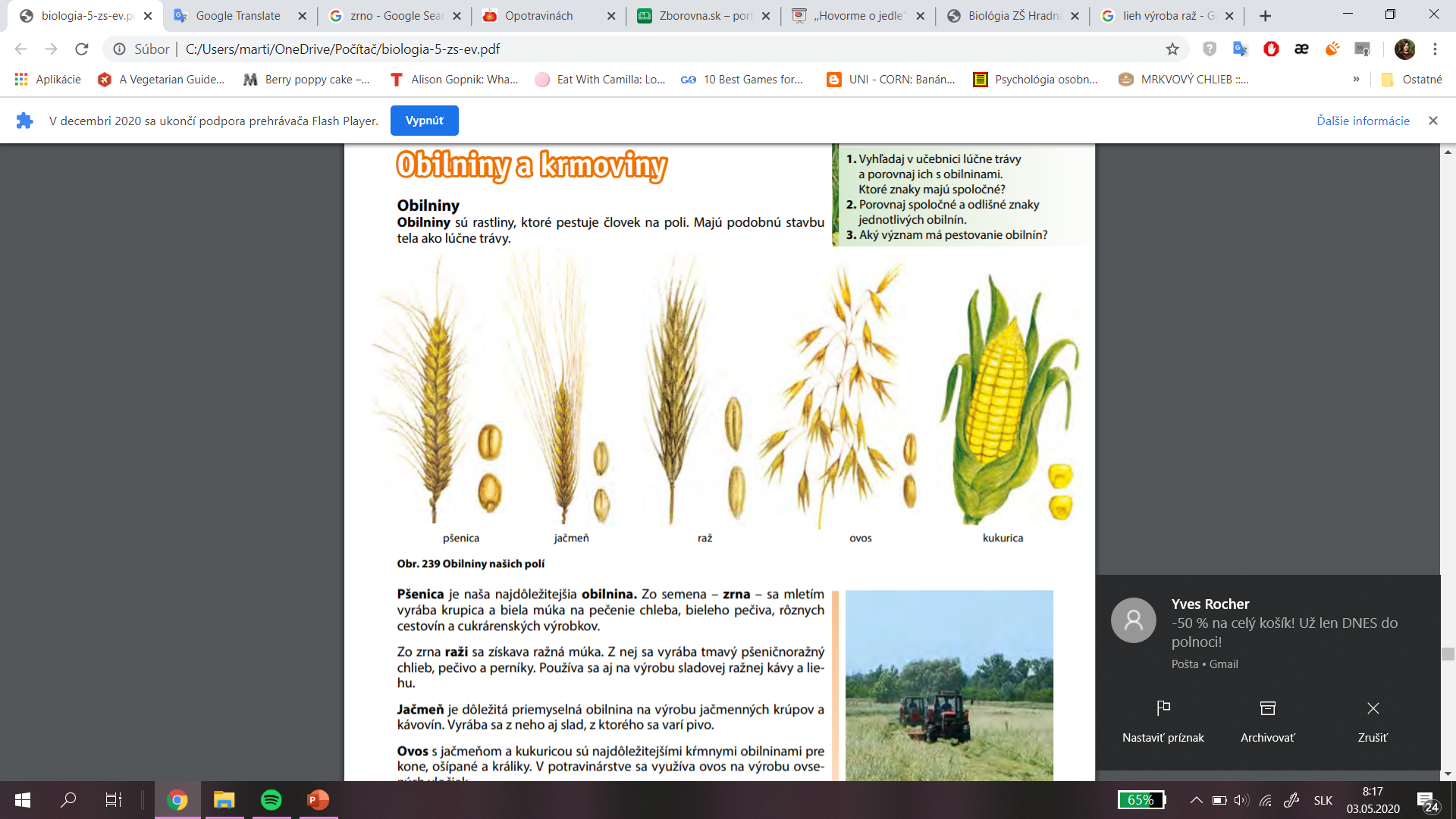 Využite – porozmýšľaj a priraď správne čísla
3. Pšenica
5. Raž
2. Jačmeň
4. Ovos
1. Kukurica
1. kukurica, 2. jačmeň, 3. pšenica, 4. ovos, 5. raž
Využitie
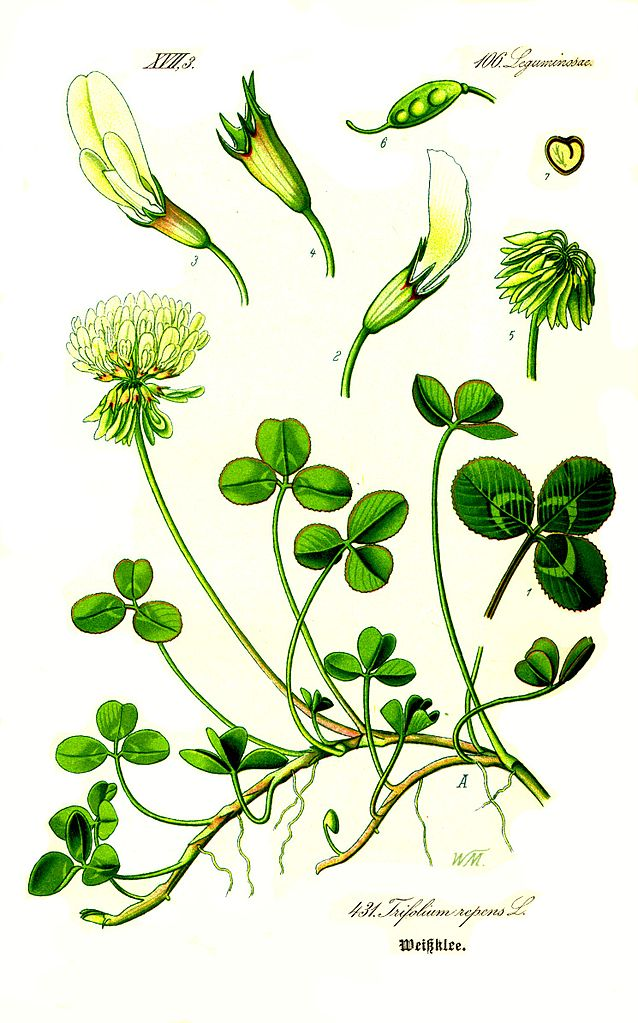 Krmoviny
Rastliny využívané na kŕmenie zvierat 
Patria medzi ne aj strukoviny (bôbovité rastliny) 
Využíva sa celá rastlina alebo len jej plody 
Druhy: ďatelina lúčna, lucerna siata, vika siata, bôb obyčajný
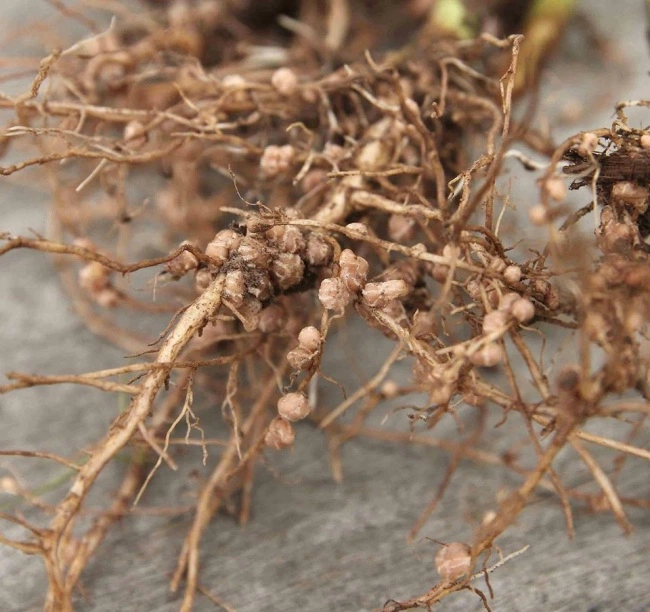 Na koreňoch bôbovitých rastlín žijú hľuzkové baktérie 
Zo vzduchu viažu dusík a obohacujú oň pôdu = úrodnejšia pôda
Ďatelina lúčna
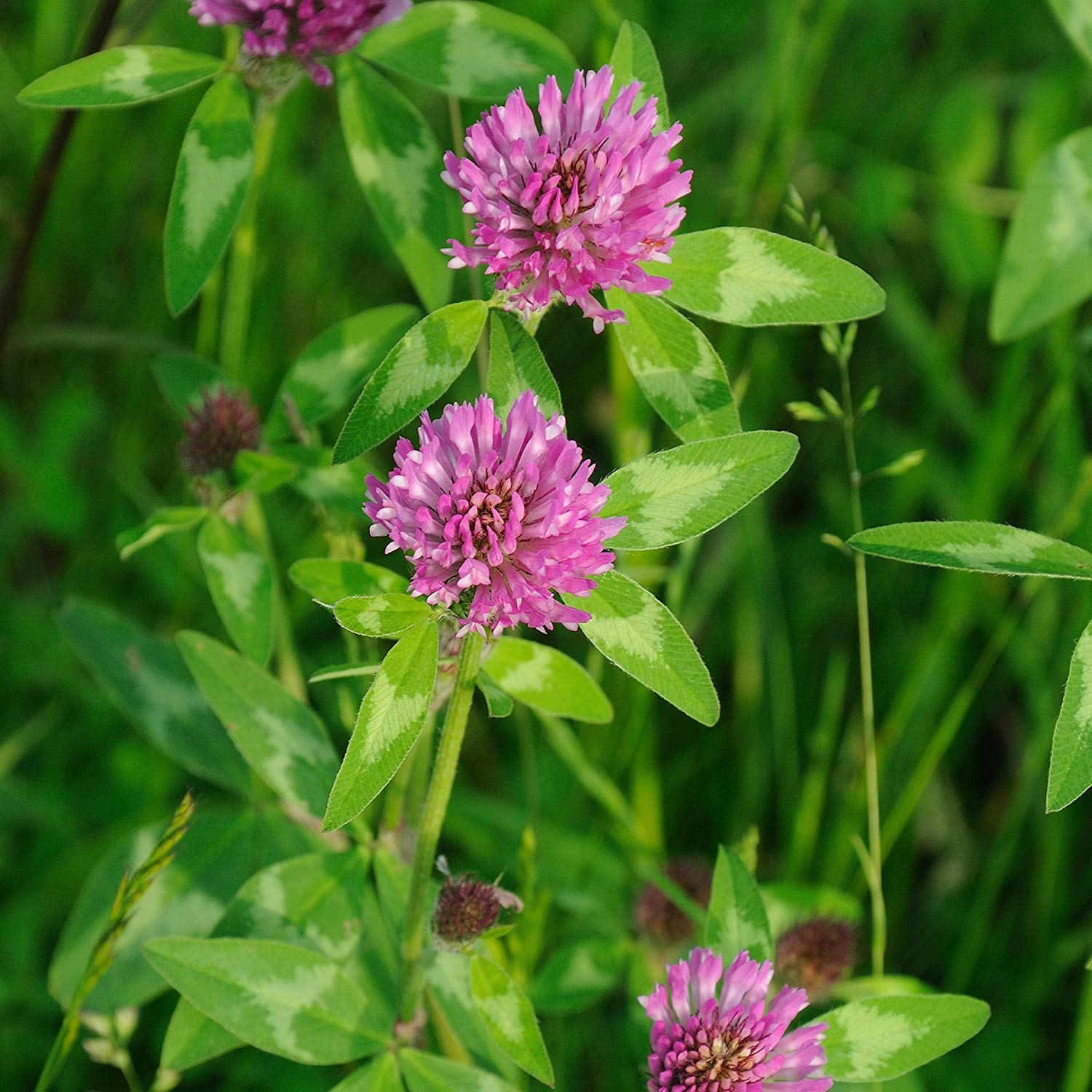 Ďatelina plazivá
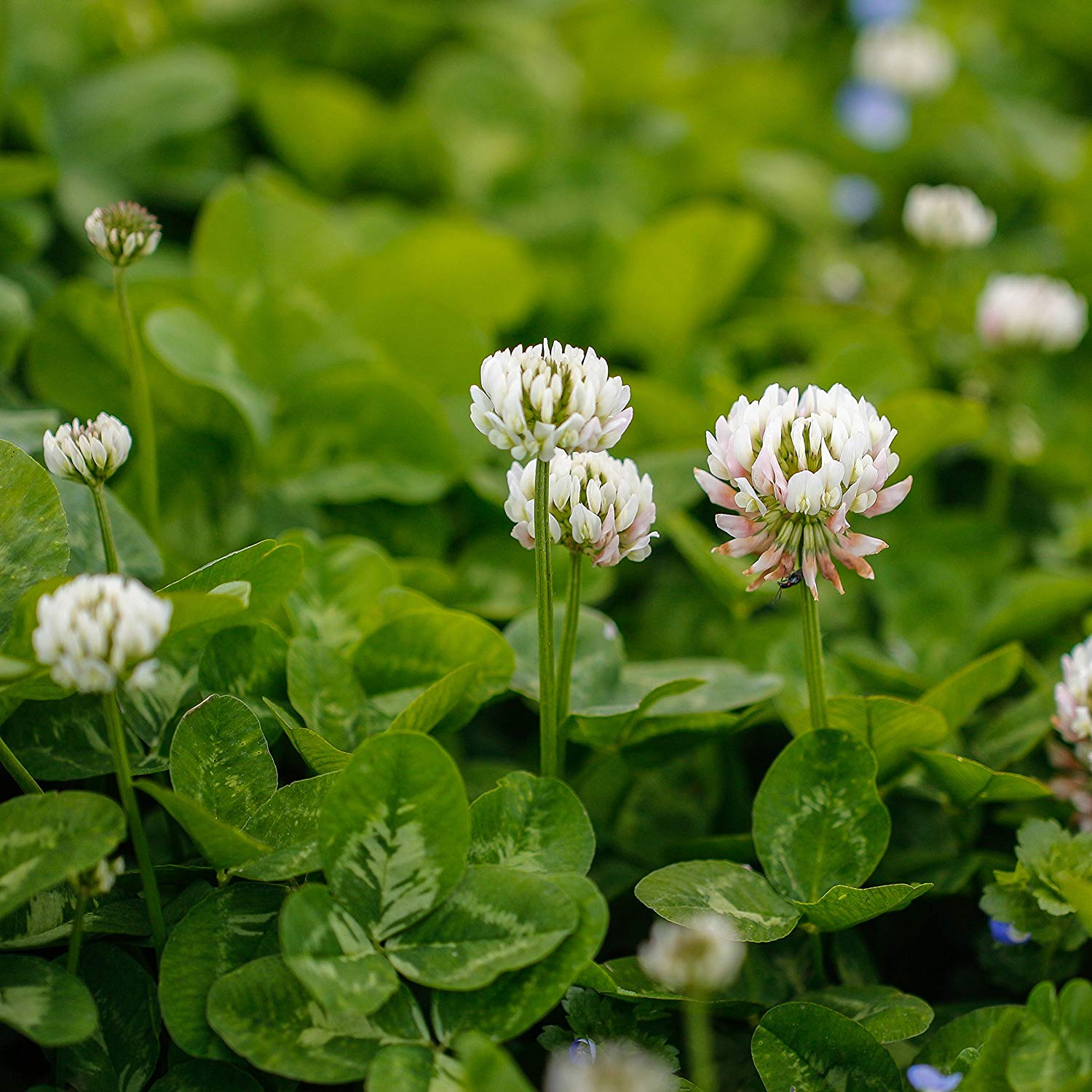 Lucerna siata
Využitie pre človeka – využívajú sa klíčky, ktoré sú plné bielkovín, vitamínov a minerálov.
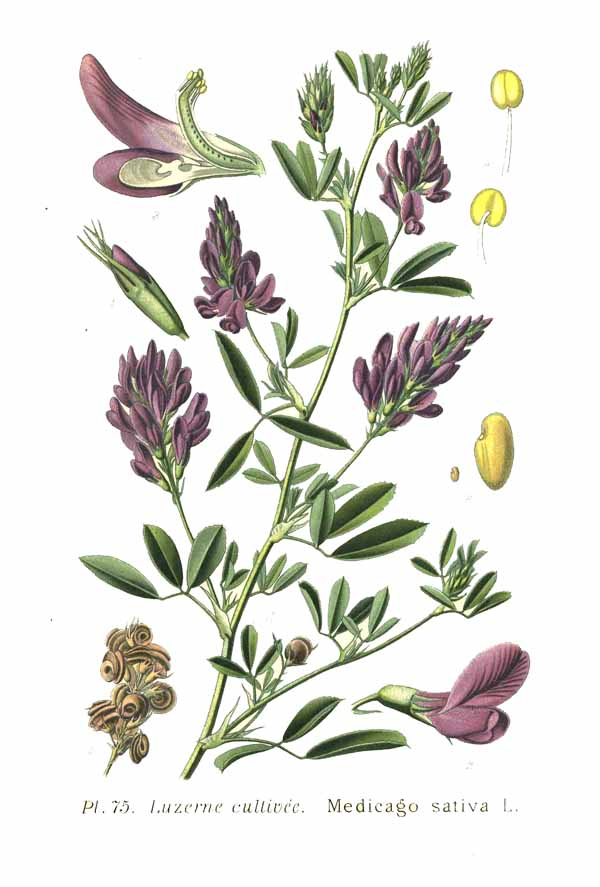 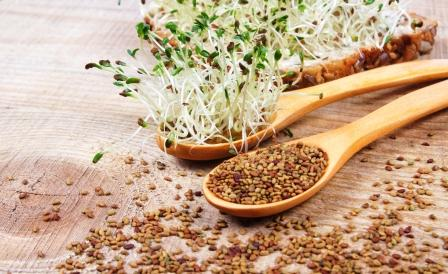 Vika siata
Využíva sa ako zelené hnojivo, to znamená, že dokáže pôdu obohatiť o minerály.
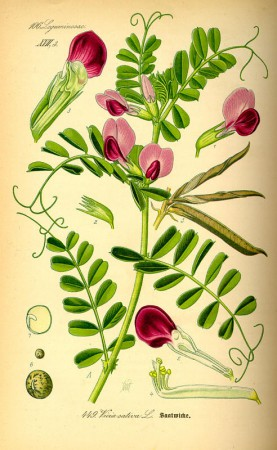 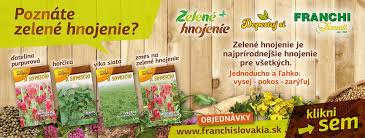 Bôb obyčajný
Využitie pre človeka –  obsahuje až 28 % bielkovín, vitamíny skupiny B a kyselinu listovú. 
Mladý bôb má vysoký obsah vitamínu C.
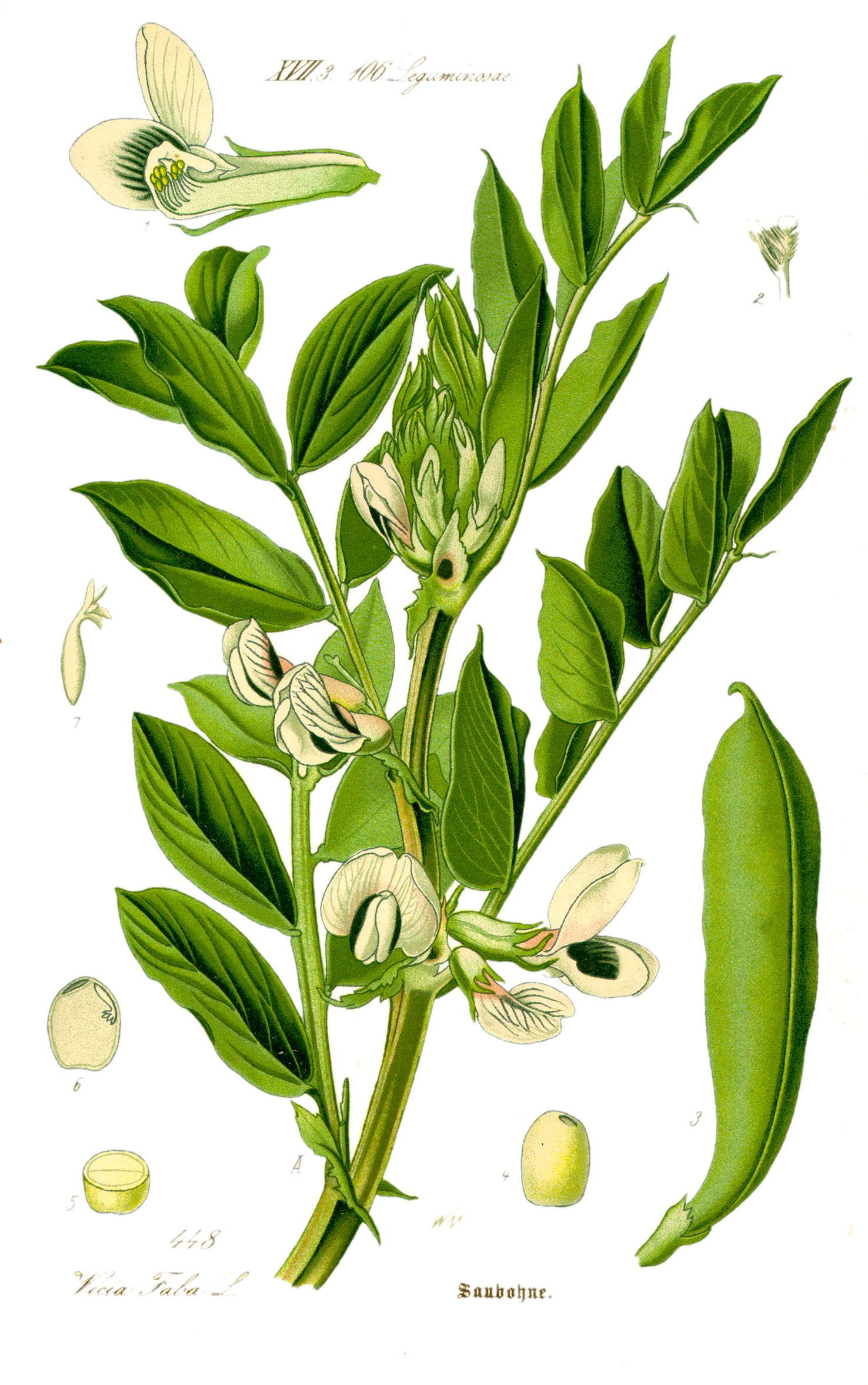 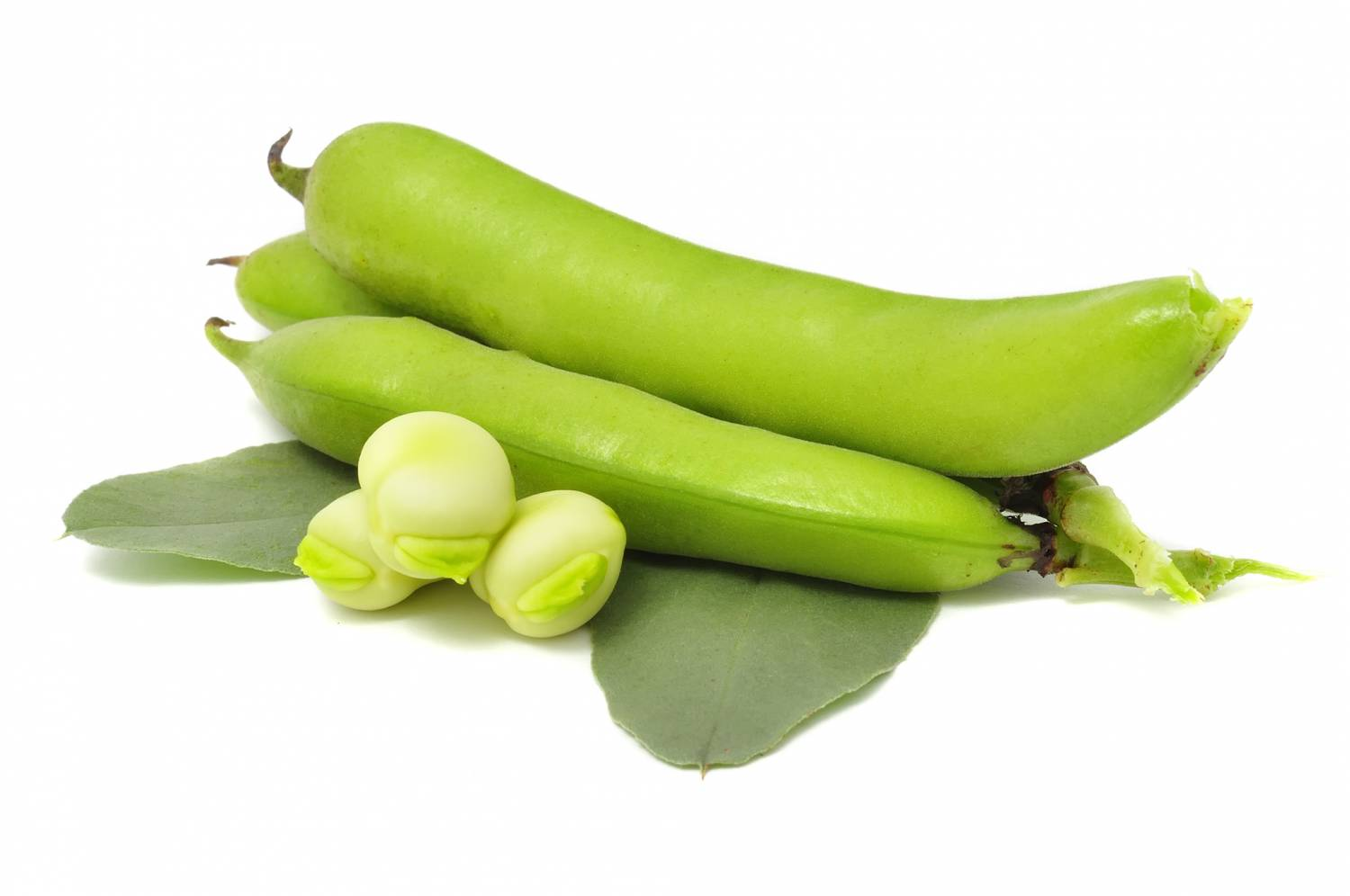 Ďakujem za pozornosť
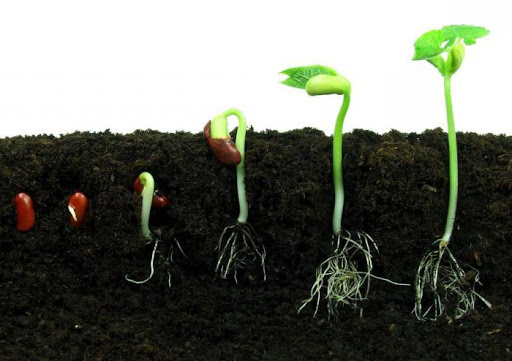